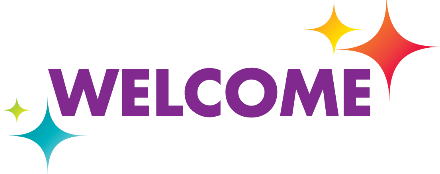 Series
Opportunity
CTV market is de-growing
There is a stronger need among middle/lower middle class to enter this segment – Wall Hanging TV
 Up-gradation (Social & technology)
 Entertainment enhancement
Top 3 brands Sony, SS & LG are moving away from this segment
Regional Players lacks infrastructure, capability & Credibility to pose any challenge.
Videocon’s Opportunity
Brand Trust & Credibility
Affordability
Business Objective
Increase Market share  12% 22% by targeting new set of customers
Target new market (Increase Penetration)
Strengthen Distribution network by acquiring new Trade partners
Maintain sales volume during lean period (post Diwali)
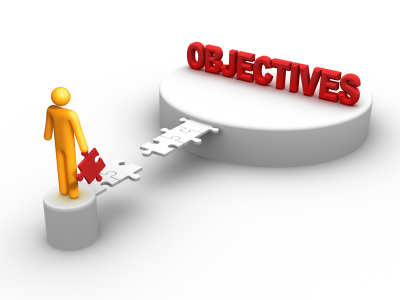 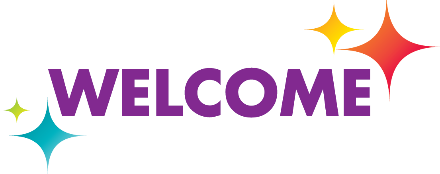 Benefits of Welcome Series
Fix Price series, no scheme
Attractive Price point
MOP maintain 
Available in 20” and 40” (80%)  which is highest selling
Available in 150L, 170L, 190L and 307 L REF DC which is 70% market
Purpose of Welcome Series
Improve the sales
Volume Driver
To convert Toshiba, Onida and Haier Brand customer
Increase Dealer Network
Start business with FOMT
Features - FPD
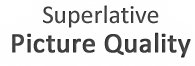 PICTURE QUALITY
Resolution:
        - HD (1366 x 768) 
        - HD+ (1600 x 900)
        - FHD (1920 x 1080)
      
                HD implies a horizontal resolution of 1366 pixels. High Definition refers to video having  
                resolution substantially higher than traditional televisions.
            
             
                HD+ implies a horizontal resolution of 1600 pixels.
            
             
             FHD implies a horizontal resolution of 1920 pixels. This creates a frame resolution of    
               1920x1080 pixels which is 2,073,600 pixels in total.
All 3 types of resolutions are available in Videocon
Welcome Series
HD Ready
HD +
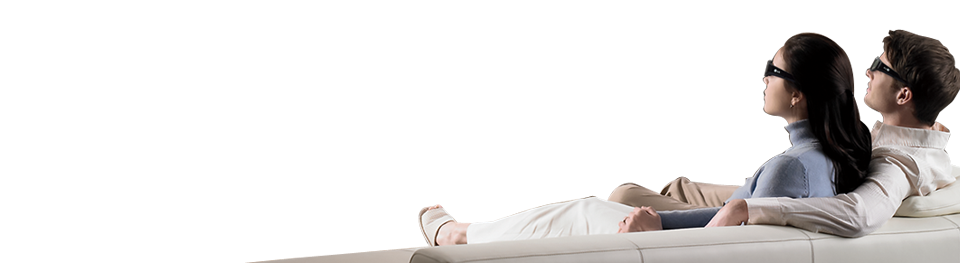 Full HD
1080P
Features - FPD
Colors:
                    
                    Videocon Welcome Series will have 16.7 Million Display Colors which will give a better     
                      picture quality and clarity of another level.
16.7 M
VIDEOCON LED
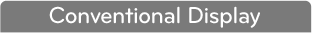 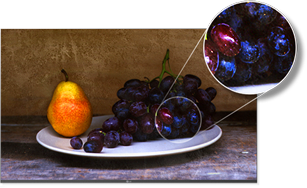 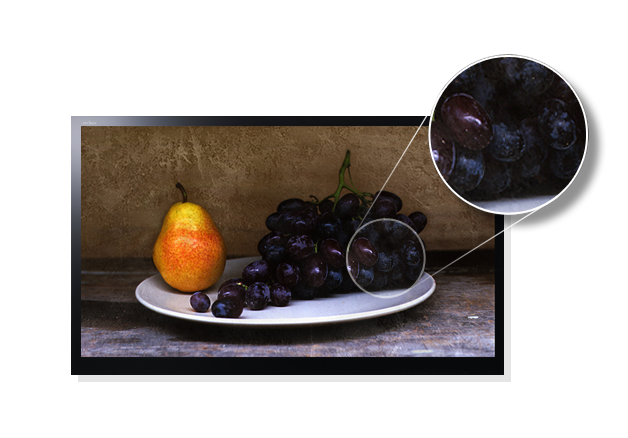 Features - FPD
Contrast Ratio:
                    High contrast ratio gives the darkest black level that are insanely dark and rich making the  
                     white level stark and bright. The colors are vibrant and simply radiate off the screen with    
                     an overall experience which is stunning and spectacular.
High Contrast Ratio
VIDEOCON LED
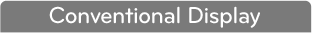 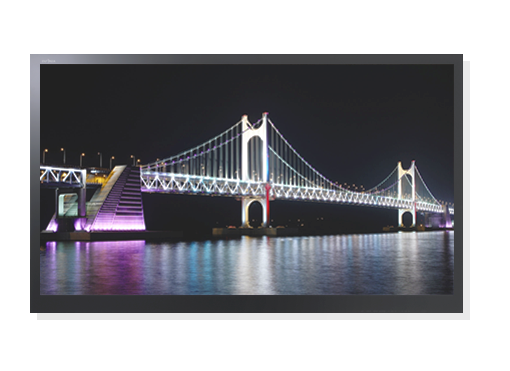 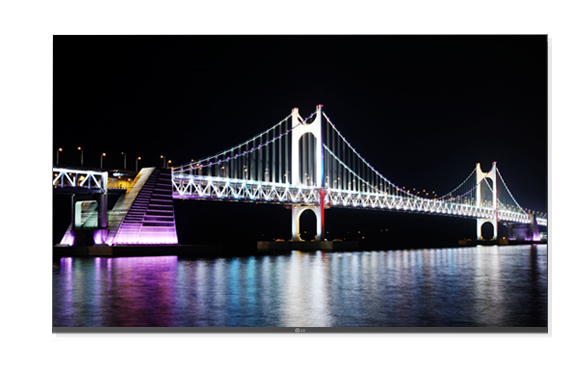 Features - FPD
VIEWING ANGLE

A viewing angle is the angle from which the image on the TV can be viewed. All TVs can be viewed
when you are right in front of it, but since all viewers cannot sit right in front of the TV and have to sit
around it, the viewing angle parameter becomes very important.
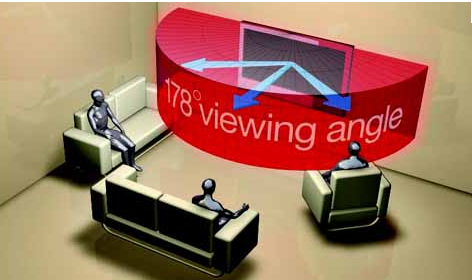 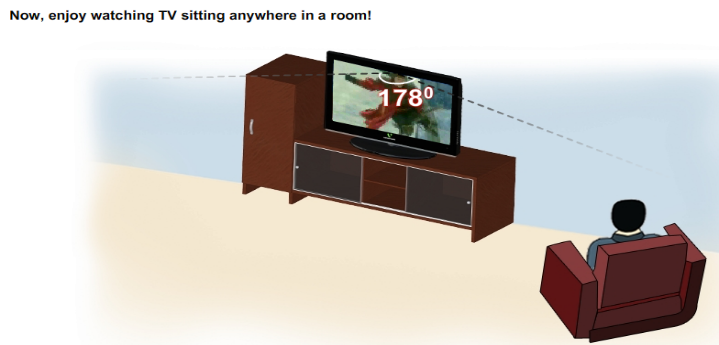 Features - FPD
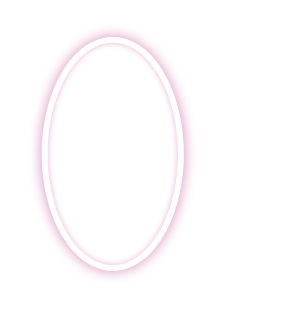 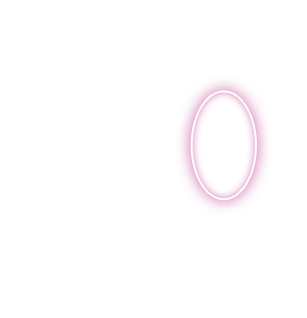 SOUND QUALITY:
       A very good sound quality as compared to normal LED’s.
Music Mode - 4 Music Mode (User, Speech, Standard, Music)
Auto Volume Leveller


CONNECTIVITY:
USB – 1 x USB (MPEG). Videocon Welcome series are built-in with USB 2.0 version which can play videos, songs and pictures. It is fast enough to transfer data.



HDMI – 1 x HDMI (Smart connect). High Definition Multimedia Interface will help in transferring uncompressed video data.
1 AV In
1 AV Out
PC Connectivity (VGA In)
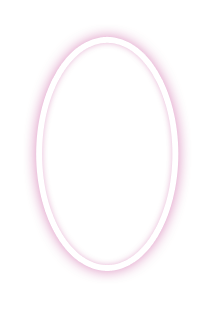 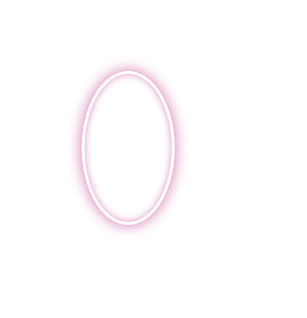 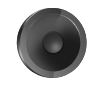 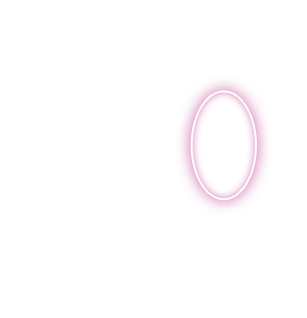 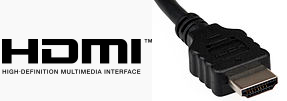 Features - FPD
Eco vision technology has been designed to save energy and power.
   It avoids eye strain while watching television . Videocon Welcome Series has 
   Eco vision in 20”, 22”, 24” and 32”.
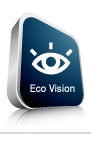 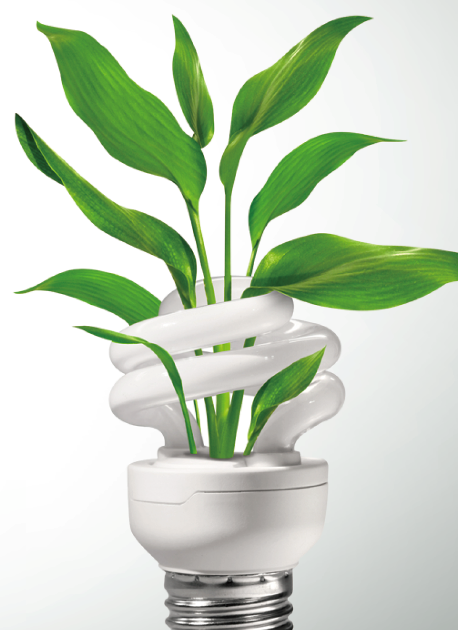 Let your daily life be fresher and healthier 
than ever with our innovative cooling 
performance, maintaining optimum freshness.
Energy Saving
Unique Features - FPD
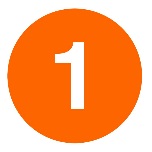 Special Zoom Mode: The picture gets zoom from top end whereas the Bottom will remain the same so that it can catch the captions. (For Eg: For news channels)
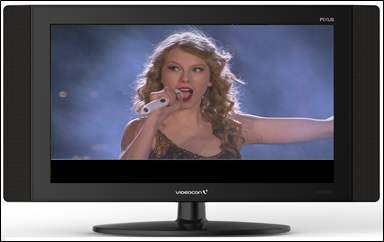 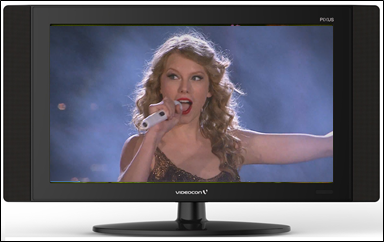 Special Zoom Mode
Normal Zoom Mode
News Captions
Unique Features - FPD
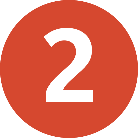 Brightest Picture:  Videocon LED’s are more bright in comparison to normal LED’s. It has an appropriate luminance  of a visual target. The range has been finely defined below:
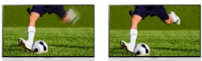 Punch Line
Value for money
Key Reasons to Buy - REF
Energy Saving
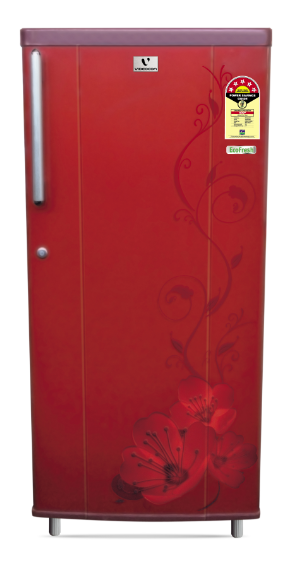 Hygiene
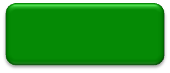 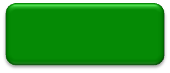 Star rated products as per 2014 BEE guidelines
Detachable antibacterial door gasket
Others
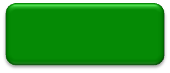 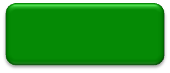 Unique capacity – 150Ltr & 170Ltr.
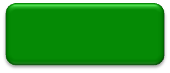 Stabilizer free operation
Deodorizer
Freshness
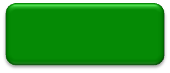 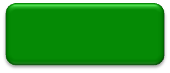 5 years Warranty
Fast Cooling
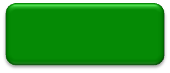 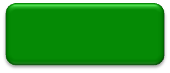 Stylish 
Design
In-situ foamed door
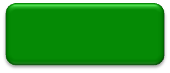 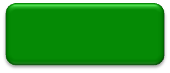 Wire-shelves
Powerful Compressor
Features - REF
ENERGY SAVING
Star Rating: 3, 4 & 5 star rated products as per 2014 BEE guidelines – Optimizes the electricity consumption and saves energy
Stabilizer free operation: Works efficiently under voltage fluctuation

FRESHNESS
Retains the food freshness by fast cooling
High quality Foam used which keeps the coolness intact and thermally sealed system ensures the high cooling effect inside the refrigerator, which ensures that inside the fridge, the coolness is maintained perfectly and each stored item gets balanced cooling
Powerful Compressor which provides highly efficient Cooling even in high temperature
Features - REF
FRESHNESS
Retains the food freshness by fast cooling
High quality Foam used which keeps the coolness intact and thermally sealed system ensures the high cooling effect inside the refrigerator, which ensures that inside the fridge, the coolness is maintained perfectly and each stored item gets balanced cooling
Powerful Compressor which provides highly efficient Cooling even in high temperature
Freshness
Features - REF
HYGIENE
The presence of anti-bacterial gasket prevents entry of bacteria or fungal causing elements. Special Removable and cleanable gasket inhibits the growth of unwanted fungal at doors
The Powerful deodorizer keeps foul odour at bay such that your refrigerator keeps smelling fresh all day long

WARRANTY
1 year comprehensive warranty + 4 year additional warranty on compressor

UNIQUE CAPACITY
Videocon gives the unique capacity range such as 150L and 170L which is not available with the competition

WIRE SHELVES
For giving extra space to store food
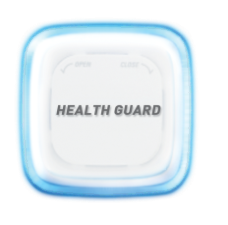 Organized Space - REF
Egg Tray
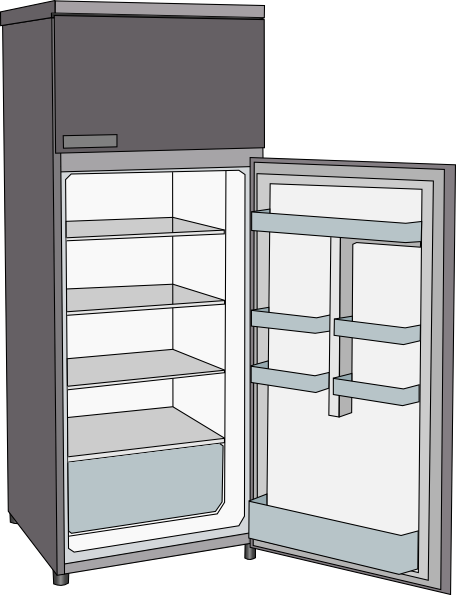 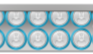 Ice tray
Shelf Utility
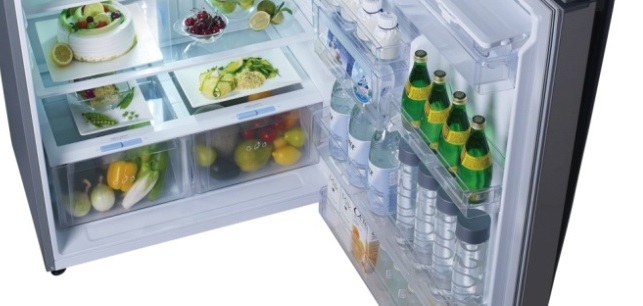 Wired Shelves/ Toughened glass
Shelf Bottles
Fruit and Veg Box
 A separate Basket on a pull out tray for easy retrieval and
   access to fruits/ soft vegetables
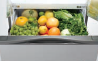 Stylish Design - REF
Toughened Glass Shelves
Customer Benefit:
Shelves made of strengthened glass are capable            
   of carrying very heavy utensils.
 It can withstand a load of Up to 100Kg
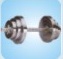 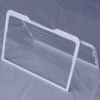 Stylish 
Design
Stylish Design - REF
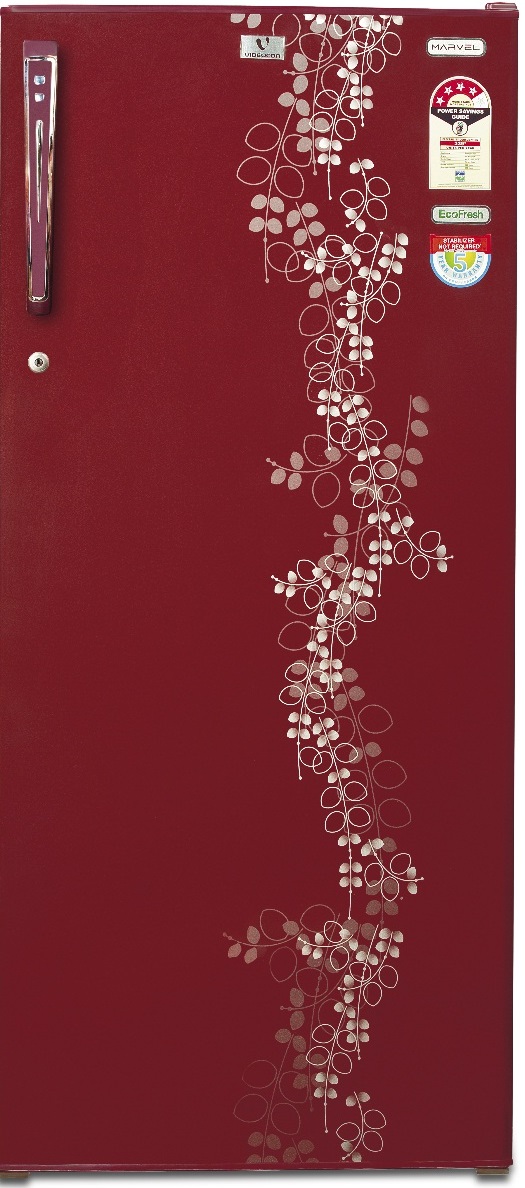 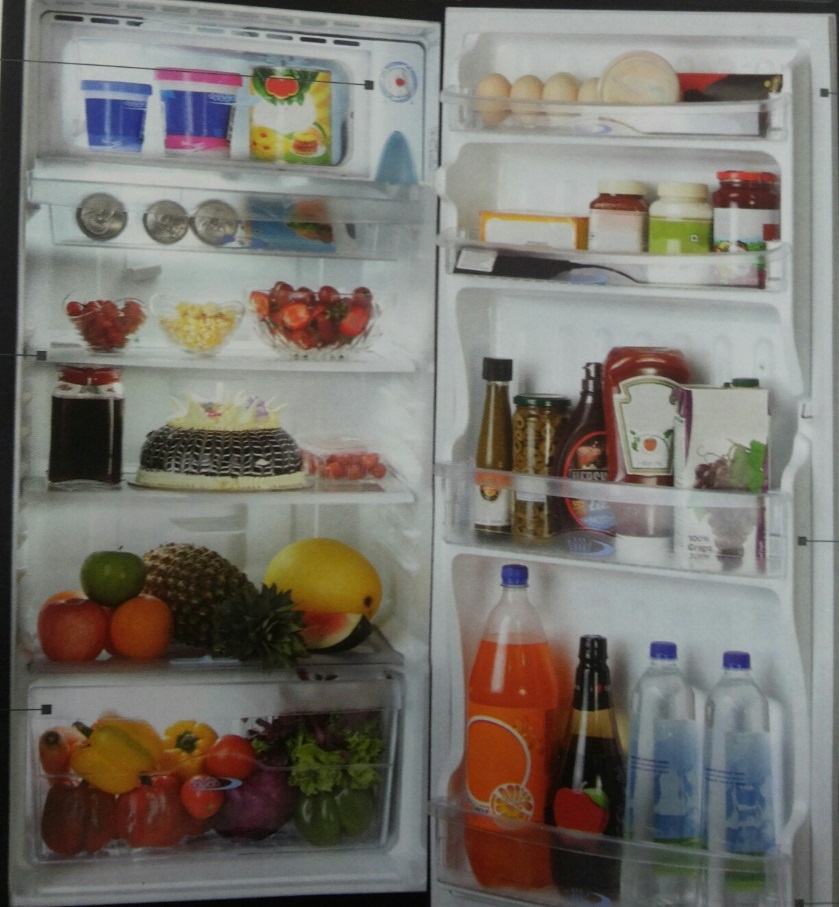 Stylish 
Design
Painted/ PCM Finish
Stylish 
Design
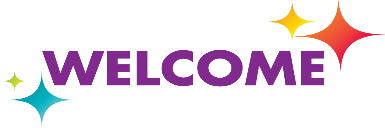 LED
IVD40FZ-A
FULL HD 
  MEGA CONTRAST
  16.7 MILLION DISPLAY Colors
  2X HDMI 
  1XUSB 2.0(MOVIE,JPEG,MP3) 
  5 BAND EQUALIZER
  BASS/TREBLE
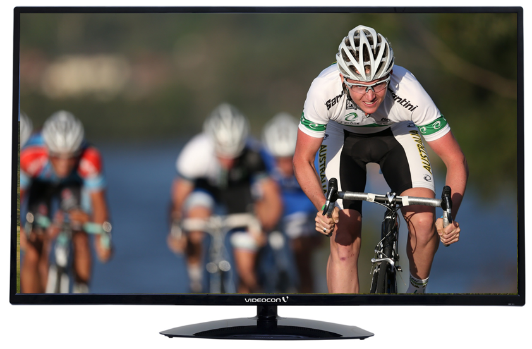 SCREEN SIZE   :
40”
Finish/Looks
RESOLUTION   :
1920 x 1080
POWER SUPPLY  :
230V / 50Hz AC
H & C Glossy black
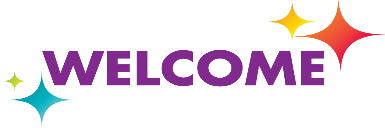 LED
IVC32F2-A
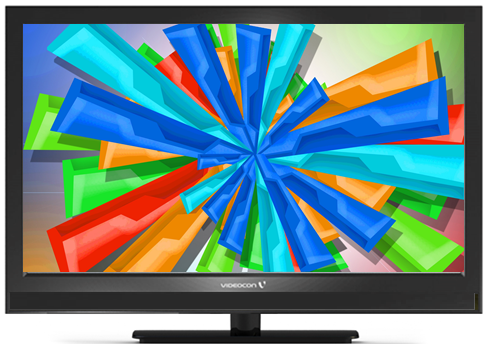 HD READY
 MEGA contrast
 16.7 MILLION DISPLAY Colors
 1x HDMI Ver1.4
 smart connect (hdmi-cec)
 1XUSB 2.0(MOVIE,Jpeg,MP3) 
 ENERGY METER
 Family favorite 
 Eco logic
SCREEN SIZE   :
32”
Finish/Looks
RESOLUTION   :
1366 x 768
POWER SUPPLY  :
230V / 50Hz AC
H & C Glossy black
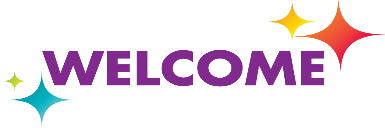 LED
IVC24F2-A
FULL HD
 MEGA contrast
 16.7 MILLION DISPLAY Colors
 1x HDMI Ver1.4
 smart connect (hdmi-cec)
 1XUSB 2.0(MOVIE,Jpeg,MP3) 
 ENERGY METER
 Family favorite 
 Eco logic
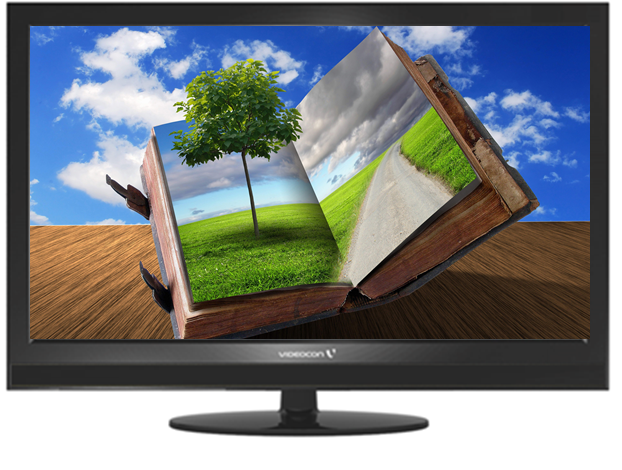 SCREEN SIZE   :
24”
Finish/Looks
RESOLUTION   :
1920 x 1080
POWER SUPPLY  :
230V / 50Hz AC
H & C Glossy black
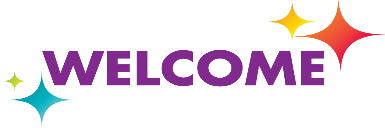 LED
IVC22F2-A
FULL HD
 MEGA contrast
 16.7 MILLION DISPLAY Colors
 1x HDMI Ver1.4
 smart connect (hdmi-cec)
 1XUSB 2.0(MOVIE,Jpeg,MP3) 
 ENERGY METER
 Family favorite 
 Eco logic
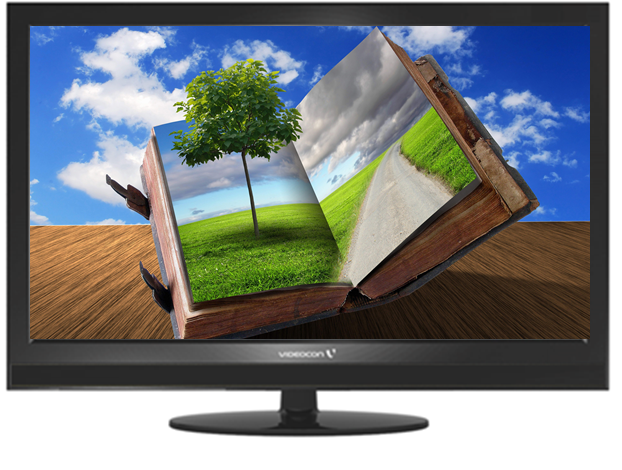 SCREEN SIZE   :
22”
Finish/Looks
RESOLUTION   :
1920 x 1080
POWER SUPPLY  :
230V / 50Hz AC
H & C Glossy black
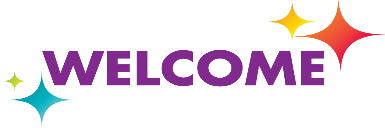 LED
IVC20F2-A
HD +
 MEGA contrast
 16.7 MILLION DISPLAY Colors
 1x HDMI Ver1.4
 smart connect (hdmi-cec)
 1XUSB 2.0(MOVIE,Jpeg,MP3) 
 ENERGY METER
 Family favorite 
 Eco logic
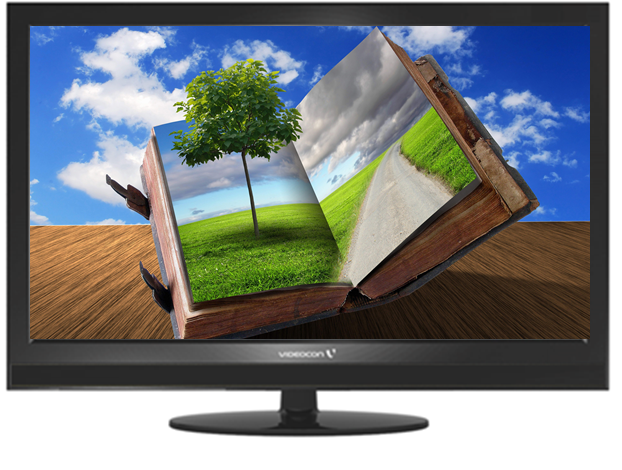 SCREEN SIZE   :
20”
Finish/Looks
RESOLUTION   :
1600 x 900
POWER SUPPLY  :
230V / 50Hz AC
H & C Glossy black
Welcome Series
REF LINE UP      
      VIDEOCON
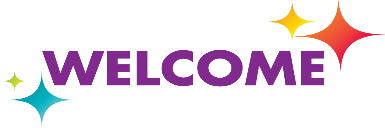 ALL INDIA – BHARAT SERIES
Features
IAB163
Specifications
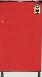 1. 3 Star BEE Rating
2. Painted Finish
3. Wire Shelves
4. Recessed Handle
5. In-situ Foamed Door
6. Anti Bacterial Door Gasket (Removable Type)
7. Opaque Accessories
8. Cover Crisper-Glass
9. Door Lock
Technical Specification
Gross Capacity
150 L
220 - 240V / 50 Hz
Power Supply
524 W * 620 D * 986 H
Product Dimension (mm)
Available Colour :
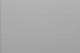 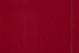 Burgundy Red
Silky Grey
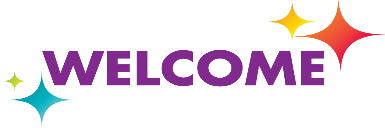 WEST – DELUXE SERIES
IAE183 (Chill Mate Series)
Features
Specifications
3 Star Rating
Stabilizer free Operation
3.   Painted Door Finish
4.   Opaque Interiors
Anti Bacterial Removable 
       Door Gasket
6.    Door Lock
1+4 Yrs. Warranty
Ikon Handle
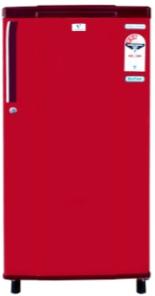 Technical Specification
Gross Capacity
170L
Power Supply
230V / 50 Hz AC
LB
524*650*1027
Product Dimension (mm)
Available Color :
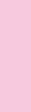 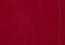 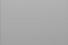 Silky Grey       Burgundy Red     Lotus Pink
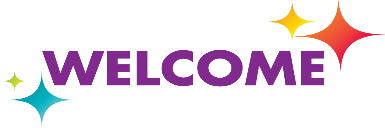 WEST – PREMIUM SERIES
Features
IAP224T
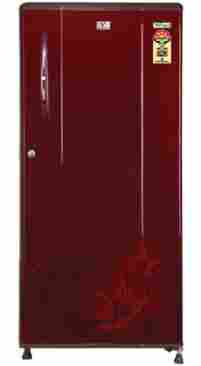 Vertical Door Emboss
 PCM
Transparent Accessories, 
 Toughened Shelves
 Cover Crisper-GPPS Transp.
 External Condenser
 External Bar handle
 4 * BEE Rating
Technical Specification
Capacity
190 L
MP
220- 240V / 50 Hz AC
Power Supply
524 W * 650 D * 1250 H
Product Dimension (mm)
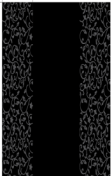 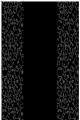 Black Ivy
Silver Ivy
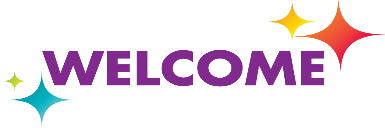 Features
ICP325TB (Marvel Series)
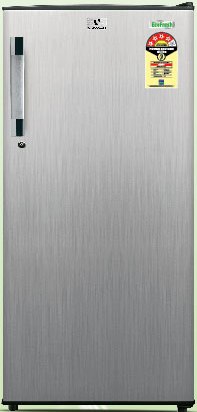 5 Star Rating
Stabilizer free Operation
3.   PCM Finish
4.   Transparent Interiors
Anti Bacterial Removable 
       Door Gasket
6.   Door Lock
1+4 Yrs. Warranty
Socket Bar Handle
Technical Specification
Gross Capacity
307L
Power Supply
230V / 50 Hz AC
Product Dimension (mm)
570*640*1540
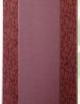 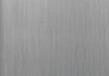 Maroon Ivy
Black Hairline
Thank You